VA Debt Management Center (DMC)
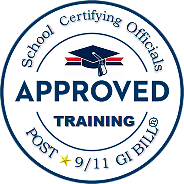 School Certifying Official Training
Updated March 2025
Agenda
DMC overview
Digital GI Bill (DGIB) Transition Updates
Debt establishment
Understand collection processes
Debt resolution options
Risks of non-payment
Questions
Organization Chart
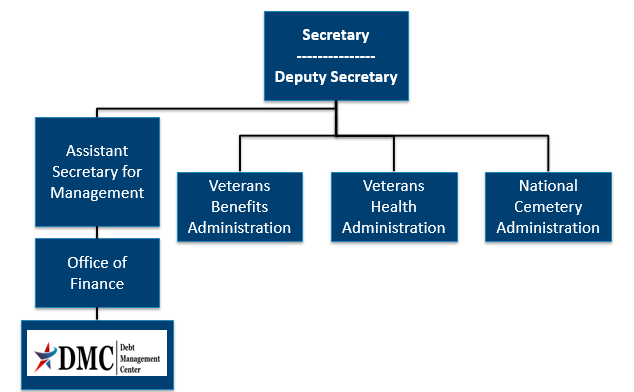 DMC Mission
Provide distinctive, high quality accounts receivable services through a compassionate and value-added approach, empowering our stakeholders to focus on core missions.
DGIB Updates: DMC Processes
After Modernization Upgrade

Separate debt balances for each term per facility per student in VA system
Effective July 8th, 2024, DMC uses additional deduction codes other than 75
Deduction code is needed for pay.va.gov payments or if check is mailed without remittance from DMC letter
Certain tuition and fees and Yellow Ribbon debts will be recouped from subsequent, congruent (there is at least one day of overlap) payments for the same student
DGIB Updates: Pending Issues
Referrals to TOP are currently suspended 

Some letters cannot be issued yet  

Some debt fixes are pending- suspended debts will still appear on debt lists but are not being collected
Debt Establishment
Debt Establishment
Debt Establishment: Compliance Survey
Debt Establishment Reasons
Payment for wrong student or duplicate payment       
(Erroneous amount)
Student never attended any classes (All T/F/YR)
Reporting reduced T/F/YR amount, no change to training 
(Amount of $ change )
Payment above certified amount due to VA data entry error
(Erroneous amount)
Student dropped/added a course, no net change in training time
(Amount of $ change )
Student completely withdrew on or before first day of term 
(All T/F/YR)
Debt Establishment Reasons
Student withdrew after  first day of term
Student reduced hours before or during term
School reported reduction in  T/F/YR due to student reducing or terminating training
Debt Establishment Reasons
School Debt Example
SCO certifies term 08/28/2024 – 12/16/2024, T&F $10,000.00  (for credits)
VA pays $10,000.00 for the 08/28/2024 – 12/16/2024 term
School reported a change to tuition and fees with no change to credits, the new tuition and fees reported was $5000
Student then reduced training effective November 15th with punitive grades and new tuition and fees amount is $2500
How would you calculate this debt?
School Debt Example continued
School Debt Calculation
Amount due for term is $4633.03 
($5000/109 days in the term x 93 days attended at this rate= $4266.06) plus 
 ($2500/109 days in the term x 16 days attended at this rate =$366.97)
$10,000 paid - $4633.03 due = Debt of $5366.97
Preventing School Debts
School Debt Collection Process
DMC sends Notice of Indebtedness letters, monitors accounts, and advises debtor of any delinquency, including the requirement to refer their account to Treasury
If DMC receives payment, 
next  collection letter is deferred
School Options
How to Pay a Debt
Pay by check: mail the check, payment coupon(s) and/or letter to:
VA Debt Management Center
Bishop Henry Whipple Federal Building
P.O. Box 11930
St. Paul, MN  55111-0930

Recommend no more than 25 students per check

Pay online: www.pay.va.gov   

Check SCO handbook for other options
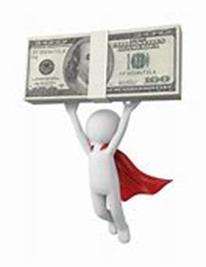 How to Pay a Debt on www.pay.va.gov
Payee and Person entitled name format are on DMC school debt letters
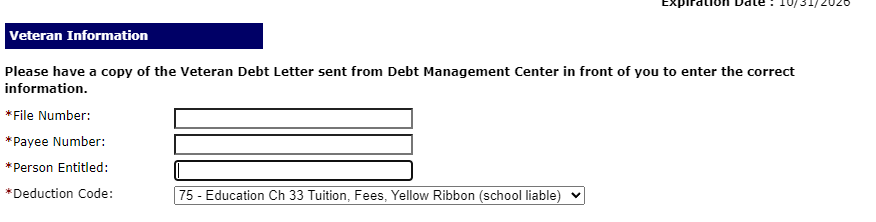 Payee is not always 00, please verify payee on DMC letter
Deduction Code is not always 75, please verify on DMC letter
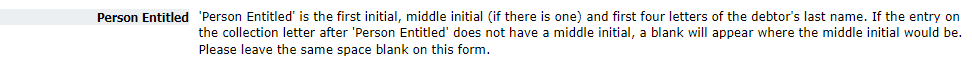 Ask VA (AVA) for School Inquiries
Update to AVA drop downs scheduled for Spring 2025

DMC will send out more information when the change is finalized
Ask VA (AVA) for School Inquiries
All school inquiries and disputes should be submitted using AVA (https://ask.va.gov/)

Select “Debt for benefit overpayments and health care copay bills” as the category and “Education benefit overpayments (for schools)” as the topic

Under “My inquiry is” select “On behalf of a Veteran”- this enables you to select School Certifying Official or Other (Business) under relationship to Veteran

You must sign in  to AVA to select the category “Debt for benefit overpayments and health care copay bills”
Requesting a debt list in AVA
DMC can provide debt lists by facility code upon request

Since the debt list is not associated with one specific Veteran, you can choose general question to submit your debt list by facility code request  

If you have multiple facilities, list the additional facility codes in the “What is your Question?” box
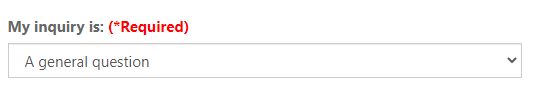 Tips for School Inquiries
When submitting disputes and inquiries via AVA, please include:

One inquiry per student

Identifying information for the student

School name and facility code

Debt amount

Supporting details (front and back of cashed check, when was updated certification sent, etc.)
DMC School Official Debt Line
833-720-2574 (international 612-843-6508)

Use for questions on Post 9/11 GI Bill Tuition and Fees debts such as:
Term dates for a debt
Confirm a payment was received
Confirm an outstanding balance
Assistance with an online payment

Disputes must be in writing. Submit via https://ask.va.gov/ (Select category: “Debt for benefit overpayments and health care copay bills” and topic: “Education benefit overpayments (for schools)”
[Speaker Notes: .]
Student Options
VA Debt Portal for Veterans
Debt Portal: https://www.va.gov/manage-va-debt/
Veterans can log in to view balances 
FAQ’s  
Email notifications to Veterans  
Online VA Form 5655 Financial Status Report (FSR)
More enhancements to come
Treasury Overview Debt Collection Tools
Treasury has two main programs for student and school debt collection
Become a Debt Superstar (Contact DMC)
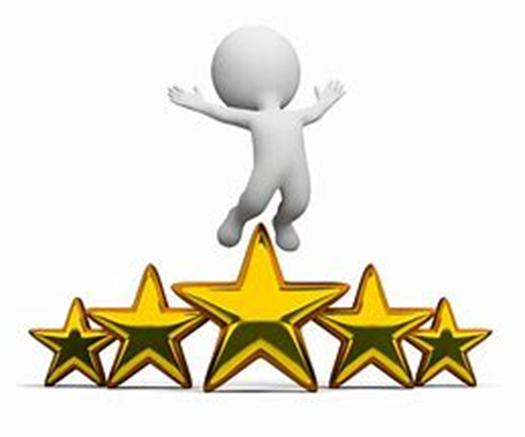 Issue Not Getting Resolved
Julie Lawrence – Chief Education and External Relations 
Julie.Lawrence@va.gov 

Nicole Haselberger – Assistant Chief Education and External Relations
Nicole.Haselberger@va.gov   

Tami Dorle – Supervisory Financial Administrative Specialist 
Tamara.Dorle@va.gov 

Gary Greenwood – Management Analyst
Gary.Greenwood2@va.gov
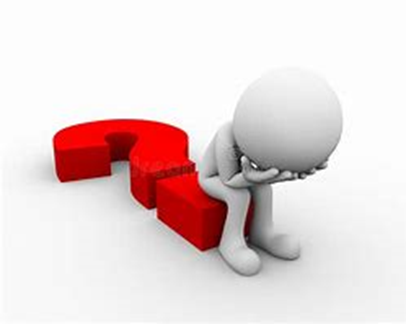 DMC Presentation Survey
DMC values your time and feedback on our presentation.  We would appreciate it if you’re able to complete the survey below.

https://www.surveymonkey.com/r/DMCSCO
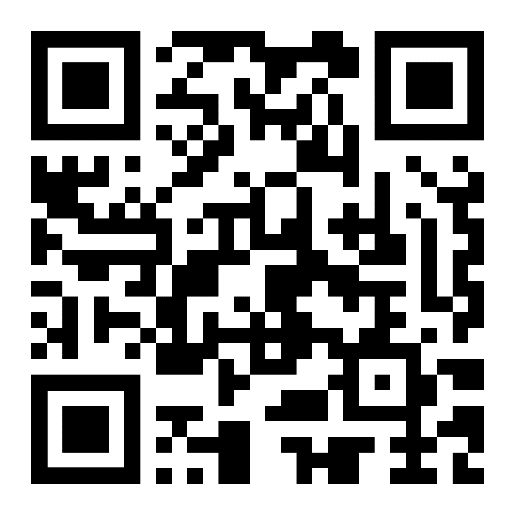 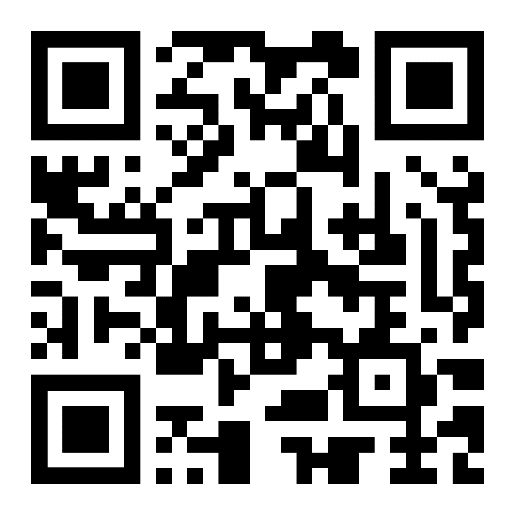 Backup
Deduction Codes for School Debts
Found on the top right of DMC letter
Can be any of the following: 
75, 63, 91, 92, 93, 94, 95, 96, 97, 98

Please also remember to verify the payee for online payments (not always 00)
Example of Congruent Offset
Congruent Payment Recoupment Example

SCO certifies term 09/01/2024 – 12/15/2024,12 in-residence credits, T&F $10,000.00  
VA pays $10,000.00 for the 09/01/2024 – 12/15/2024 term
Student drops prior to the start of the term creating debt of $10,000.00
Same student is certified for the mini-term of 10/01/2024 – 11/15/2024 for 6 in-residence credits with a tuition and fees of $5,000.00.
VA will not release any T&F payment and will reduce the outstanding T&F debt by $5,000.00
If facility has already submitted a repayment of $10,000.00 to the Debt Management Center (DMC), VA will send $5,000.00 to the facility
AVA for School Inquiries
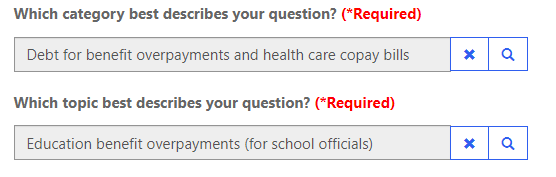 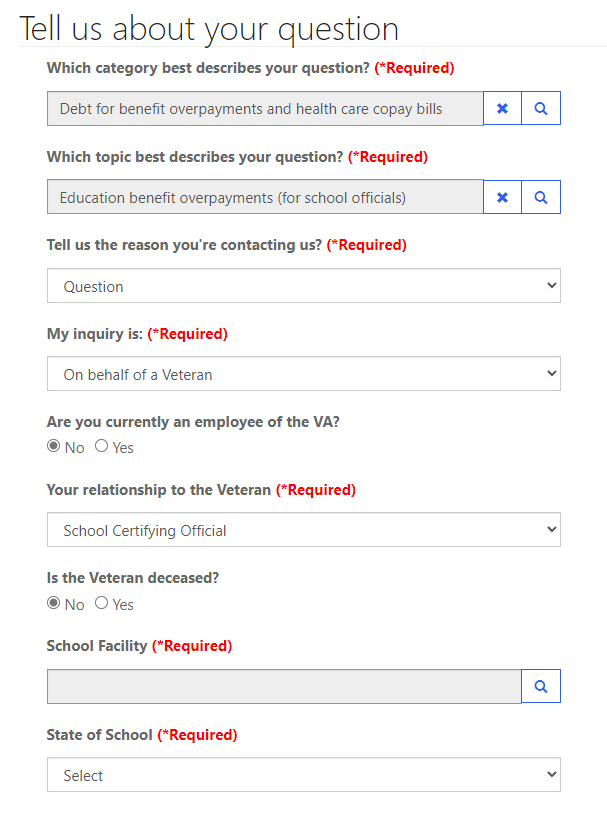 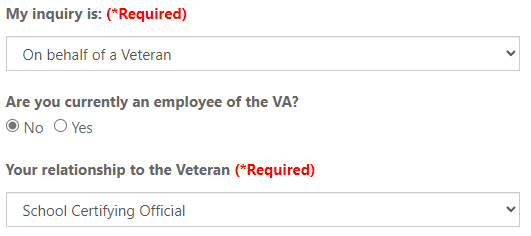 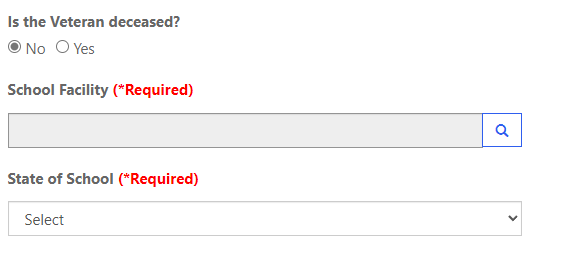 How to Contact TOP
Schools may contact TOP by calling the TOP Call Center:
  1-800-304-3107

To provide you with information about an offset, Treasury will need to know: 
The caller’s name, department and job title.  The job title will need to indicate a need-to-know position
At least one of the following:
date of the payment 
amount of the original payment 
amount of the offset

Make sure to obtain the Debt Account ID related to the offset from Treasury (typically ends in 0075 for school tuition) before contacting DMC about an offset
When to Contact TOP vs. DMC
Information Treasury Has
Debt Account ID number for a given offset (can look up debt account ID with offset info)
Entity that referred a debt that was offset
Information about payment that was offset
Information DMC Has 
Details about debt we referred (need Debt account ID from Treasury to identify debt)
Student associated with referred debt
Term dates for referred debt
TOP Letter Example
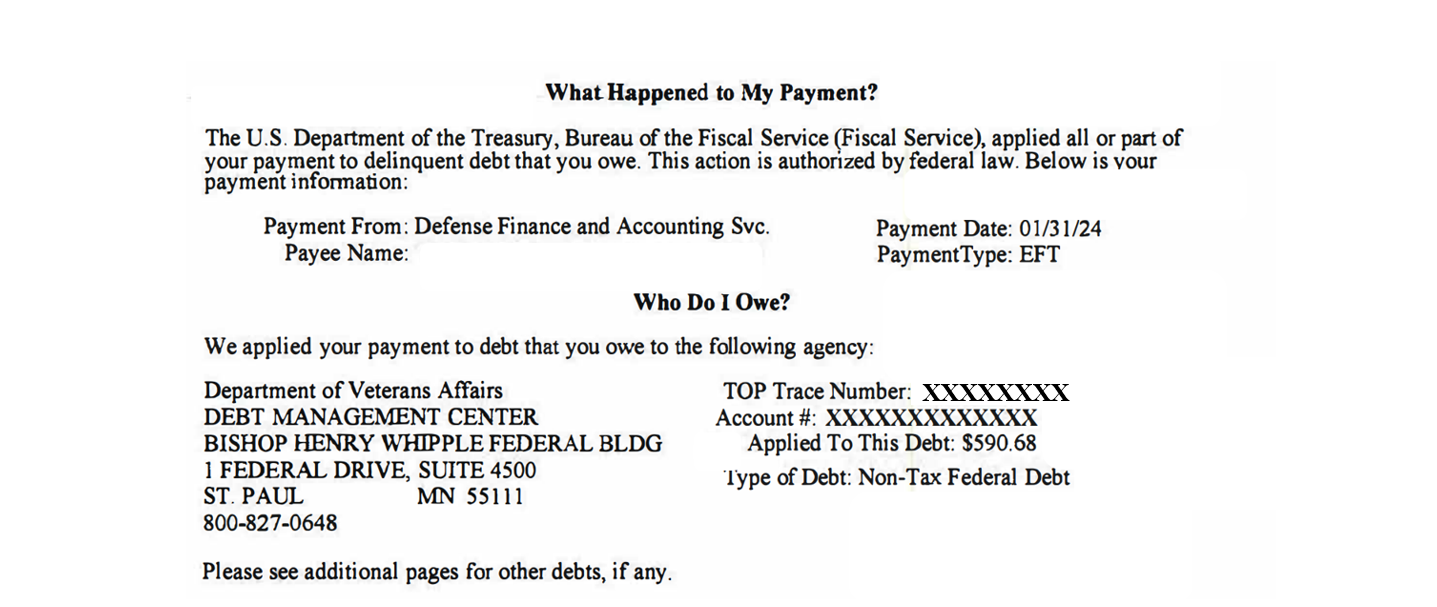 Federal Debt Collection Laws
The Debt Collection Act of 1982
Authority for collection by administrative offset

 The Debt Collection Improvement Act (DCIA) of 1996
Agencies required to refer delinquent non-tax debts to the Department of Treasury at 180 days

Digital Accountability and Transparency Act (DATA) of 2014
Changed referral requirement for delinquent non-tax debts from 180 days to 120 days
How to Self-Certify
Click on the URL or copy and paste it in your web browser.                                                                                     https://vba-tpss.vbatraining.org/assess/trkSignIn?refid=XSCO
Enter your email address and eight (8) digit facility code and click Next
(If you do not have a user profile, click New User Account and follow the steps to set up your profile.)
Scroll down and click the Conference/Workshop/Virtual Training tab
Select the applicable training session from the list of topics that appears on the right side of the screen by clicking Begin
To enter Conference/Workshop/Virtual Training Title:  Click the dropdown arrow and select SCO Virtual Training Session and click Submit
Enter the start date and the end date
Enter your Facility Name, City and State (Main Campus) and click Submit
Certify your attendance by clicking Agree and then submit.
Print your training certificate and keep for your records